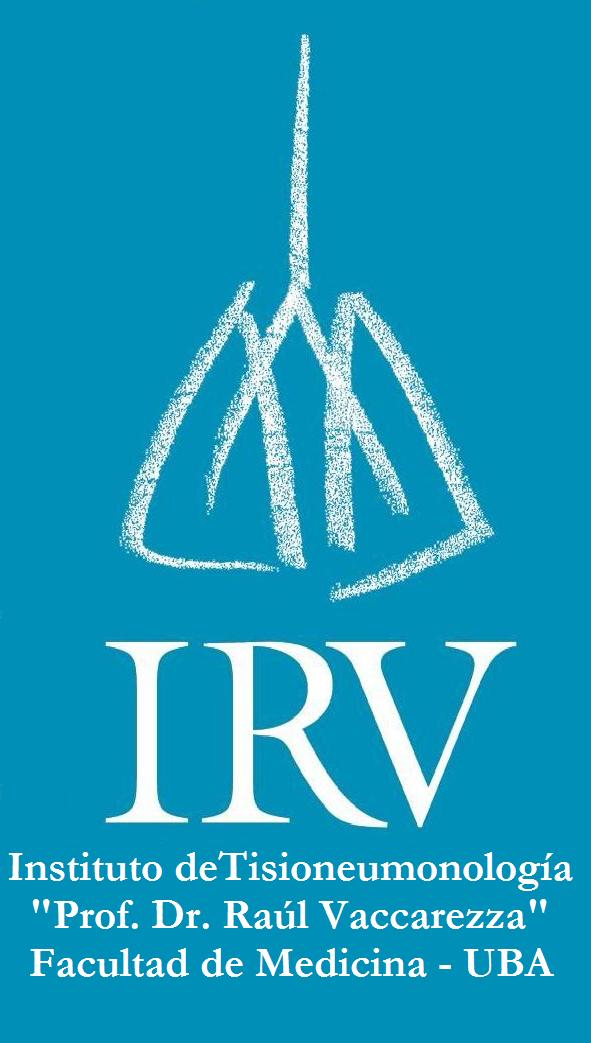 INSTITUTO DE TISIONEUMONOLOGIA
“Prof. Dr. RaUl  F. vaccarezza”
Facultad de Medicina-UBA
Av. Vélez Sarsfield 405
 54 11 4304-8532
 54 11 4304-1129
CABA (1281)

http://www.vaccarezza.fmed.uba.ar/web/
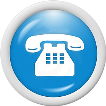